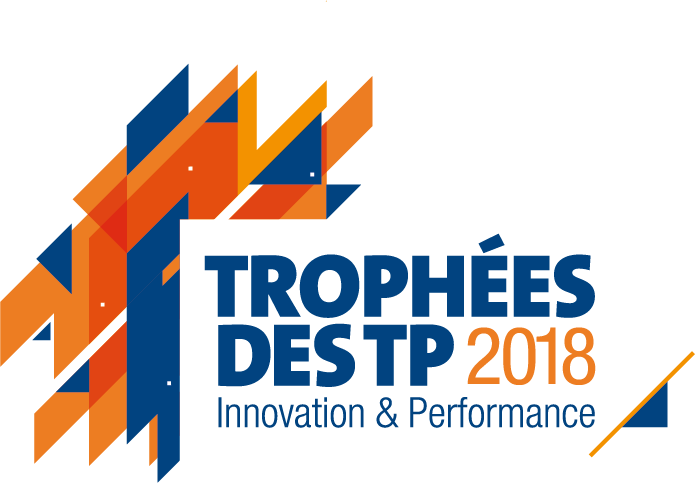 Rejoignez les
11 décembre 2018
Parce que votre entreprise de TP est en pleine révolution
Parce que c’est à votre portée
Un trophée visant à récompenser des entreprises de TP : 
De toutes tailles, 
De toutes les régions,
De toutes activités.

Un dossier de candidature : 
En ligne, 
Simple, 
Rapide à remplir.
Parce que vous y gagnerez :
Vous positionner comme un acteur innovant des TP.
Participer à un événement d’envergure auprès des grands acteurs du secteur. 
Pouvoir monter sur scène et prendre la parole.
Mettre en avant vos équipes et collaborateurs,                                 qui œuvrent avec vous au quotidien. 
La chance d’être distingué par un jury d’exception.
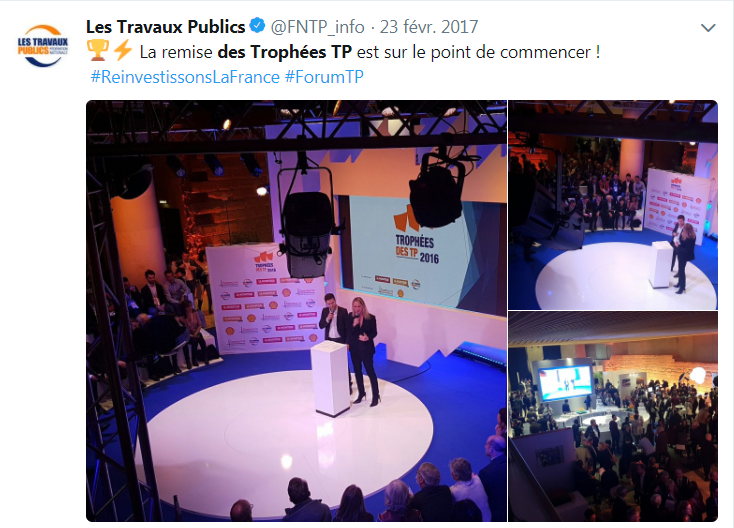 Parce que le dispositif médiatique est conséquent
Co-organisation Le Moniteur et la FNTP, acteurs incontournables du secteur.
Relais médiatique en amont et en aval de l’événement : 





Un atout pour votre communication interne et externe, auprès de vos collaborateurs, vos partenaires comme vos clients.
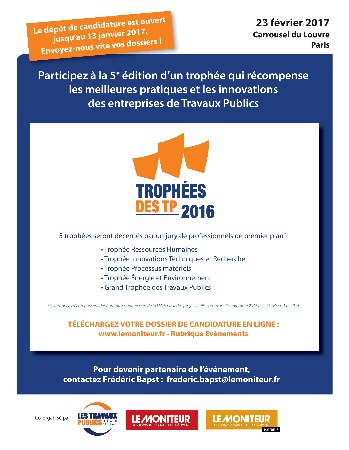 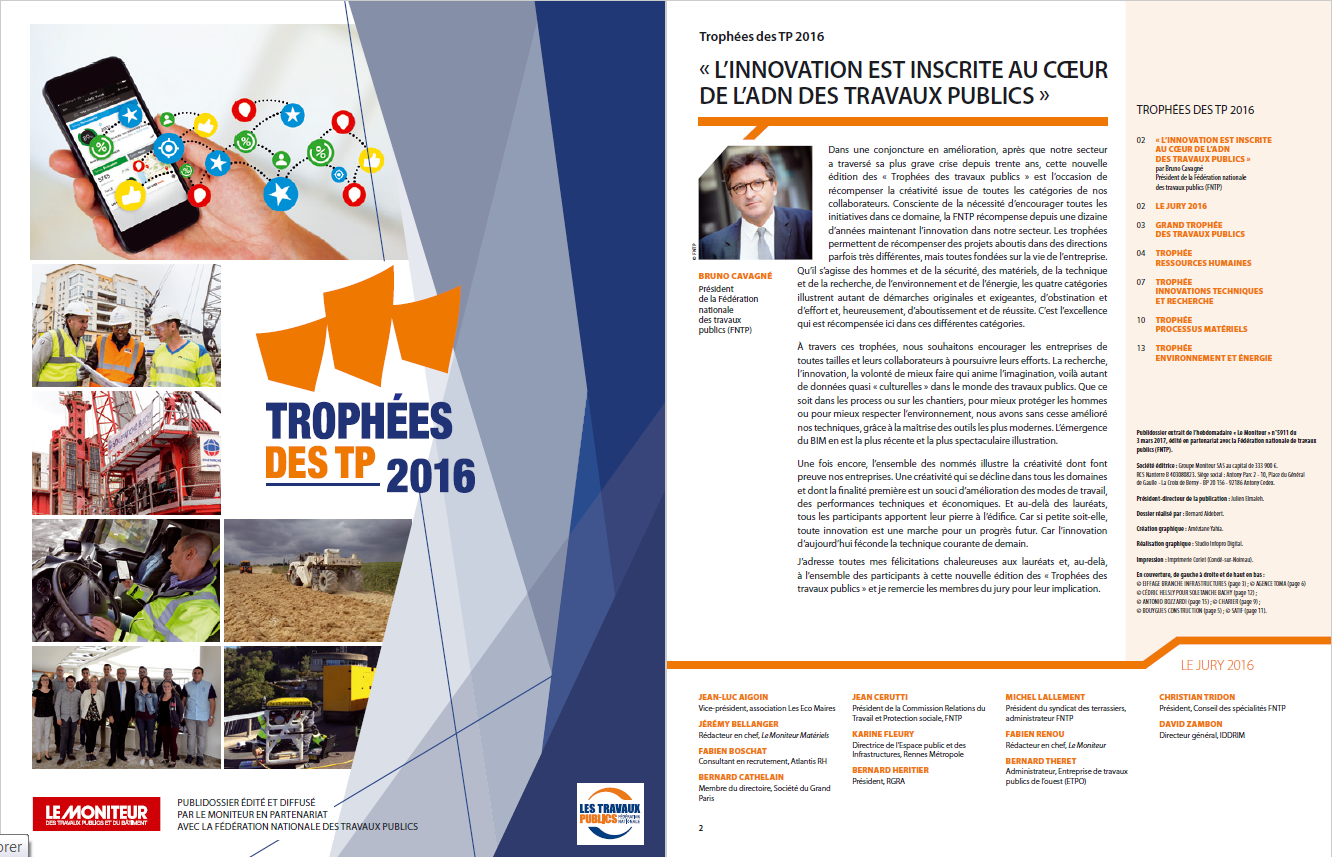 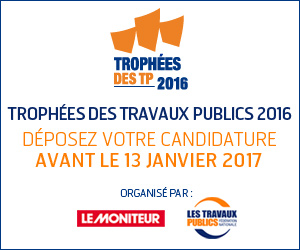 Parce qu’il y a forcément une catégorie pour votre entreprise
Technique et recherche : amélioration des performances et de la productivité.
Matériels et usages : processus liés à l’organisation, les méthodes et l’utilisation des matériels et équipements. 
Performance environnementale et énergétique : pratiques en faveur de l’efficacité énergétique, l’économie circulaire, la réduction du CO2 etc.
Prévention : pratiques et projets liés à la prévention des risques.
Initiatives RH : pratiques en terme de recrutement, formation, diversité etc.
Jeunes Pousses TP : solutions créatives et jeunes projets pour les TP.
N’attendez plus, postulez
https://evenements.infopro-digital.com/lemoniteur/evenement-trophee-des-tp-2018-p-8029
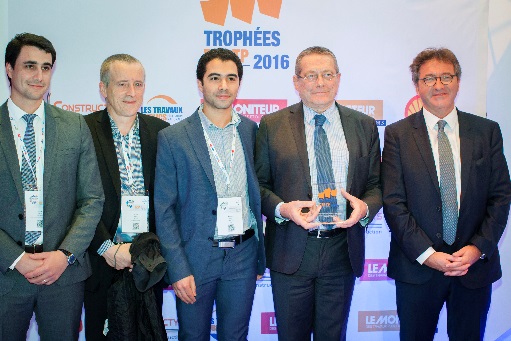 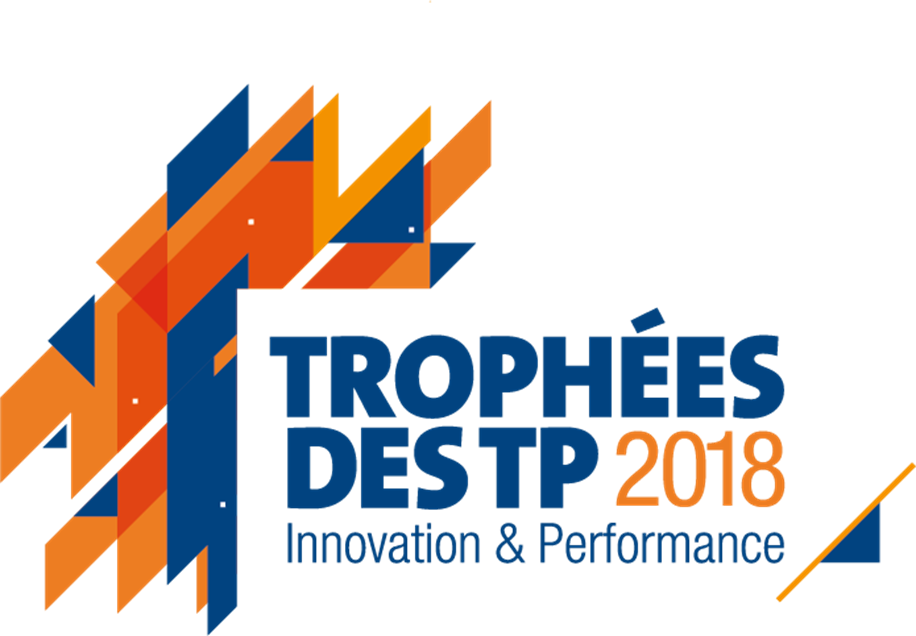